LABORATORIO PROGETTAZIONE TECNOLOGICA DELL’ARCHITETTURA_ AA 2024-25
APPROCCIO ESIGENZIALE- PRESTAZIONALE
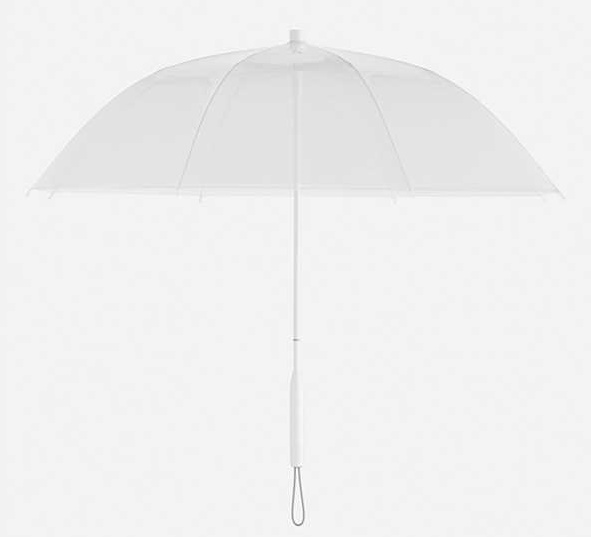 LABORATORIO PROGETTAZIONE TECNOLOGICA DELL’ARCHITETTURA_ AA 2024-25
APPROCCIO ESIGENZIALE- PRESTAZIONALE
Nell’impostazione di un problema si parte sempre dalle ESIGENZE da soddisfare

Ogni soluzione che soddisfa le esigenze individuate E’ VALIDA

Ogni problema progettuale può essere SCOMPOSTO in termini sistemici in sotto-problemi
LABORATORIO PROGETTAZIONE TECNOLOGICA DELL’ARCHITETTURA_ AA 2024-25
IMPLICAZIONI DELL’APPROCCIO
la centralità dell’utente-destinatario del progetto come soggetto connotato da un sistema multidimensionale di bisogni

la componente antropologica, ossia l'importanza della componente soggettiva, biologica, comportamentale, simbolica e culturale del destinatario del progetto e del suo  ambito sociale e ambientale

la necessità di individuare e specificare l'intorno e i parametri dell'osservazione
[Speaker Notes: La descrizione dell’approccio prestazionale evidenzia che la progettazione di un’opera edilizia, in particolare quando essa presenta caratteri di “complessità” o soluzioni tecnologiche “non tradizionali” consolidate nella pratica progettuale e costruttiva, è caratterizzata da:
• AMPIEZZA AMBITI DISCIPLINARI;
• QUANTITA’ E PECULIARIETA’ DELLE TEMATICHE SPECIALISTICHE;
• MOLTEPLICITA’ DEI MODELLI DI CALCOLO.
Implicazioni dell’approccio
la centralità dell’utente-destinatario del progetto come soggetto connotato da un sistema multidi-mensionale di bisogni (contro la spersonalizzazione dell'utente interpretato semplicemente come attore di comportamenti  standard);
• la specificità del contesto (fisico, umano, produttivo) del progetto e delle sue componenti e la necessità di individuare e specificare l'intorno e i parametri dell'osservazione;
• la componente antropologica, ossia l'importanza - nella configurazione e nel dimensionamento degli spazi, nella individuazione degli elementi costruttivi e nella scelta dei materiali - della componente soggettiva, biologica, Comportamentale, simbolica e culturale del destinatario del progetto e del suo  ambito sociale e ambientale.
Di contro, l’impiego del requisito come fulcro delle decisioni e l’articolazione metaprogettuale del sistema dei requisiti comportano:
• NECESSITA’ DI UNA VISIONE SISTEMICA DEI FENOMENI LEGATI ALL’INSIEME DEI REQUISITI, I
QUALI VANNO ARTICOLATI (METAPROGETTO) IN MODO DA OTTENERE COERENZA INTERNA E
COMPATIBILITA’ RECIPROCA;
• POSSIBILITA’ DI OPERARE PER SISTEMI DI REQUISITI AL LIVELLO DI REGOLE GENERALI, INDIVIDUANDO PRIORITA’, CRITERI DI SCELTA E AMBITI DI COMPETENZA SPECIALISTICA.]
LABORATORIO PROGETTAZIONE TECNOLOGICA DELL’ARCHITETTURA_ AA 2024-25
L’insieme delle attività deriva dagli obiettivi del progetto 
a cui corrispondono le relative funzioni

attività                          esigenze
ESIGENZA
REQUISITO

PRESTAZIONE
riferita all’uomo
riferite all’oggetto edilizio
[Speaker Notes: L’insieme delle attività deriva dagli obiettivi fondativi del progetto a cui corrispondono le relative funzioni. A ciascuna attività connessa con gli obiettivi posti dal progetto e con le funzioni che da questi derivano corrisponde un insieme (estremamente vasto ed eterogeneo) di esigenze traducibili in requisiti.]
LABORATORIO PROGETTAZIONE TECNOLOGICA DELL’ARCHITETTURA_ AA 2024-25
E
ESIGENZA

[def] 
Ciò che in un determinato contesto geografico-ambientale, socioculturale, in un determinato periodo storico

E’ RICHIESTO O RITENUTO UTILE

per il conseguimento di un benessere, materiale o morale, di singoli individui, di un gruppo di individui, per l’intera società
[Speaker Notes: Le esigenze non hanno sempre e ovunque lo stesso valore ma

SONO CONDIZIONATE DAI FATTORI DI CONTESTO

Ambiente
Condizioni socio economiche
Condizioni tecnologiche

col progredire della società le esigenze si modificano, si ridimensionano, mutano la rilevanza]
LABORATORIO PROGETTAZIONE TECNOLOGICA DELL’ARCHITETTURA_ AA 2024-25
CLASSI ESIGENZIALI

SICUREZZA  		incolumità utenti e difesa e prevenzione da danni per 				fattori accidentali nell’uso del sistema edilizio

BENESSERE  		stati del sistema edilizio adeguati alla vita, salute, 				svolgimento attività degli utenti

FRUIBILITA’ 		attitudine del sistema edilizio ad essere adeguatamente 		        		usato nello svolgimento delle attività

ASPETTO   		fruizione percettiva da parte degli utenti

GESTIONE  		economia di esercizio del sistema edilizio

INTEGRABILITA’  	attitudine delle unità e degli elementi del sistema edilizio a 			correlarsi funzionalmente  tra loro

SALVAGUARDIA 	mantenimento e miglioramento degli stati di cui il sistema AMBIENTALE 		edilizio è parte
LABORATORIO PROGETTAZIONE TECNOLOGICA DELL’ARCHITETTURA_ AA 2024-25
Il soddisfacimento delle  ESIGENZE  è  INDIPENDENTE

dalla forma
dal materiale adottato


e indica


COSA OTTENERE
e NON
COME OTTENERLO (molteplici soluzioni)
LABORATORIO PROGETTAZIONE TECNOLOGICA DELL’ARCHITETTURA_ AA 2024-25
passaggio da esigenze
a requisiti
COME?
attraverso scelte progettuali in grado di garantire le esigenze con dei
COMPORTAMENTI
molteplici
i
UNA SOLUZIONE
LABORATORIO PROGETTAZIONE TECNOLOGICA DELL’ARCHITETTURA_ AA 2024-25
R
REQUISITO


[def] 

Richiesta di COMPORTAMENTO di un determinato elemento edilizio – spazio, materiale, componente – atto a possedere caratteristiche di funzionamento tali da soddisfare determinate esigenze in condizioni d’uso prefissate e in presenza di determinati fattori esterni
LABORATORIO PROGETTAZIONE TECNOLOGICA DELL’ARCHITETTURA_ AA 2024-25
passaggio da requisiti
a prestazioni
COME?
Scelta della soluzione tecnica, che è espressione di 

PRESTAZIONI
CONTROLLABILI 
MISURABILI

che essa deve garantire per rispondere alle ESIGENZE dell’uomo
LABORATORIO PROGETTAZIONE TECNOLOGICA DELL’ARCHITETTURA_ AA 2024-25
P
PRESTAZIONE


[def] 
Comportamento caratteristico di un determinato elemento edilizio all’atto dell’impiego

SPECIFICA DI PRESTAZIONE
Parametrizzazione della prestazione

Parametro quantitativo                              Variabile prestazionale


Parametro qualitativo                                 Attributo prestazionale
LABORATORIO PROGETTAZIONE TECNOLOGICA DELL’ARCHITETTURA_ AA 2024-25
ESIGENZA
Ciò che è necessario per il corretto svolgimento di una attività dell’utente

REQUISITO
Traduzione di un’esigenza in fattori atti ad individuarne le condizioni di soddisfacimento da parte di un organismo edilizio o di sue componenti in determinate condizioni d’uso

PRESTAZIONE
Comportamento reale dell’organismo edilizio o di sue parti nelle effettive condizioni d’uso